ELEMENTI I OSNOVNE KARAKTERISTIKE KONTAKTNE MREŽE
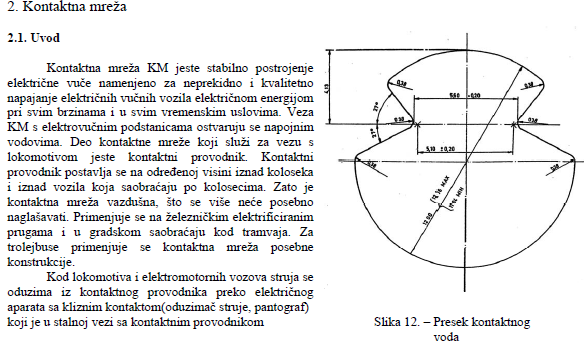 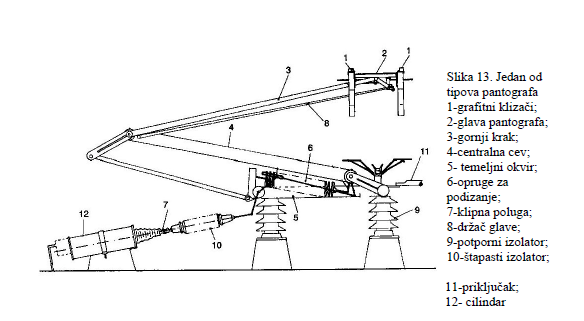 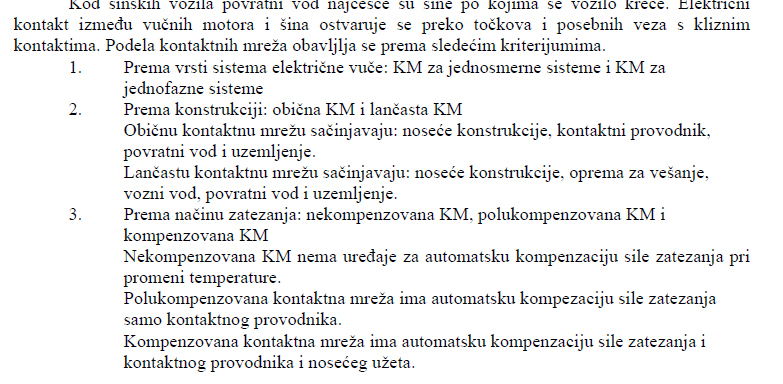 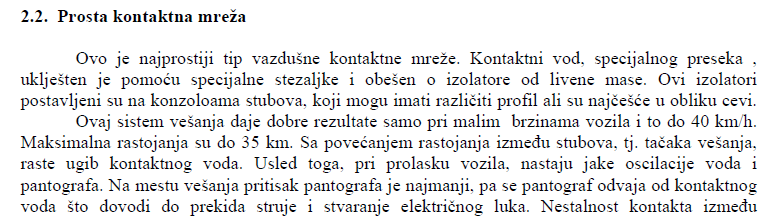 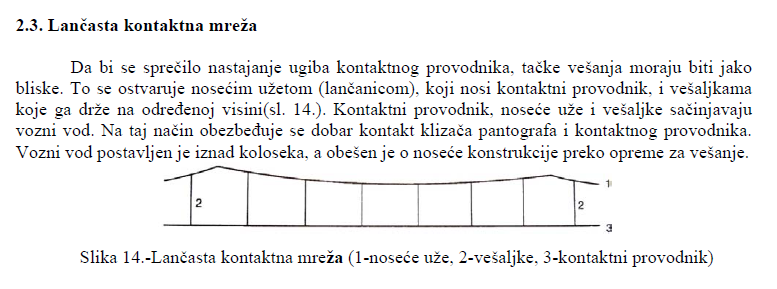 POLIGONACIJA
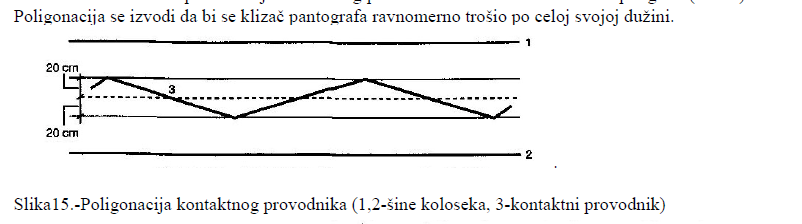 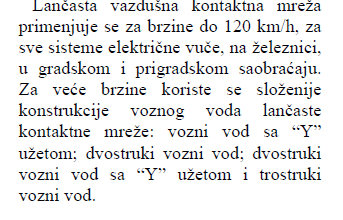 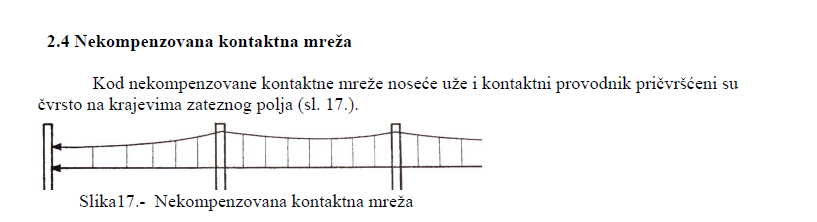 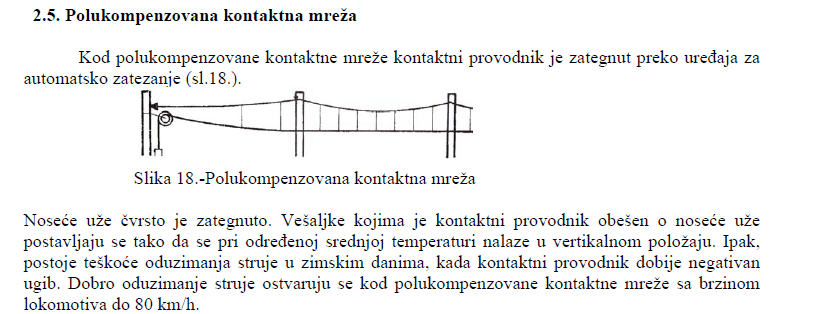 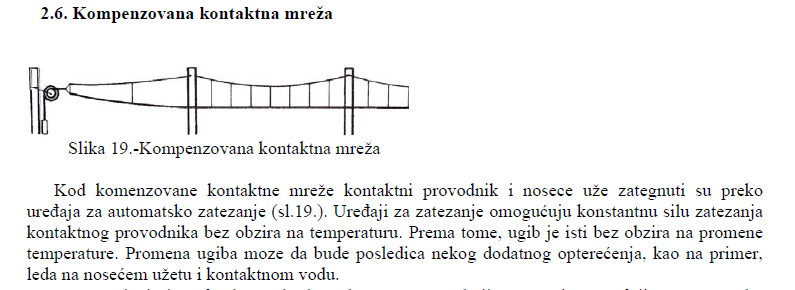 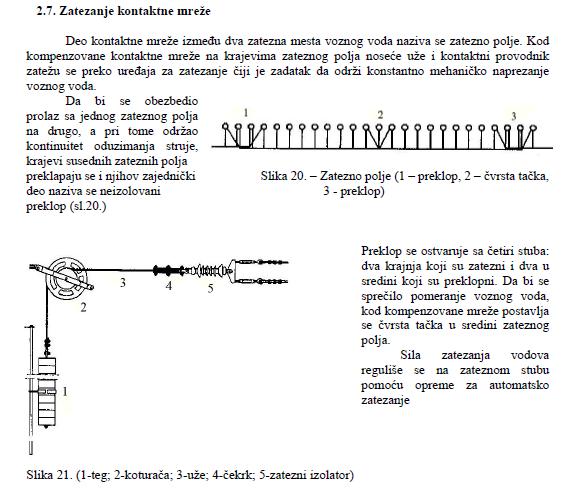 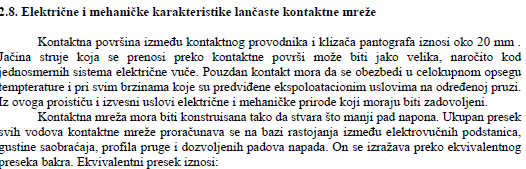 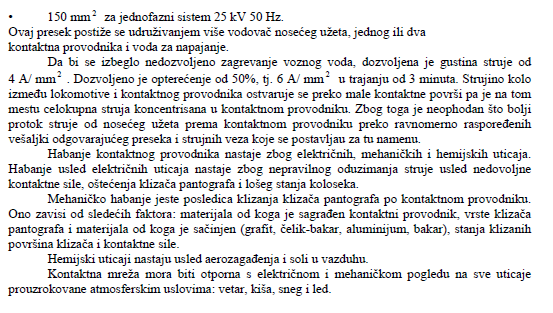 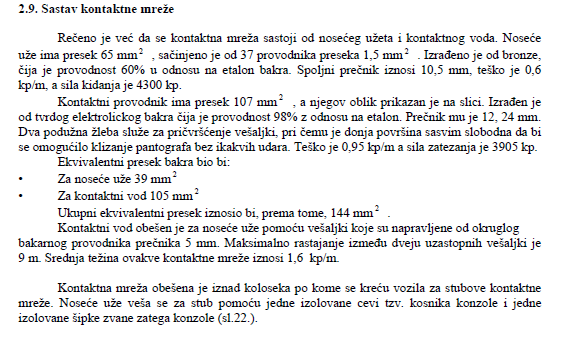 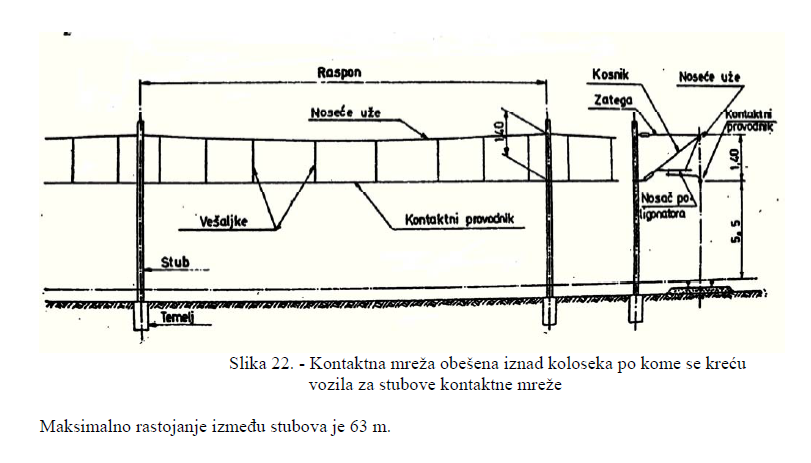 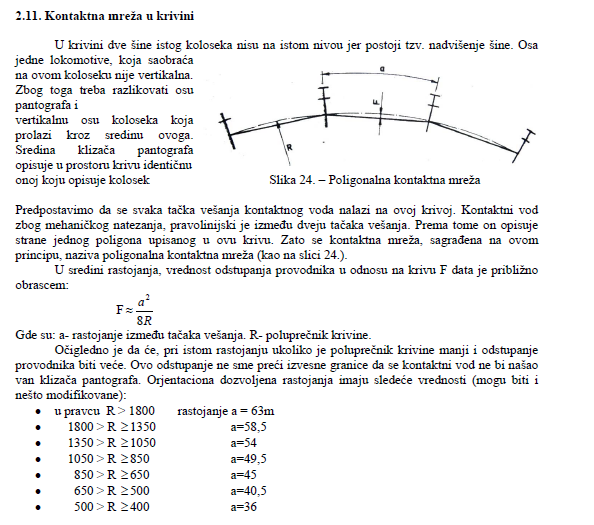 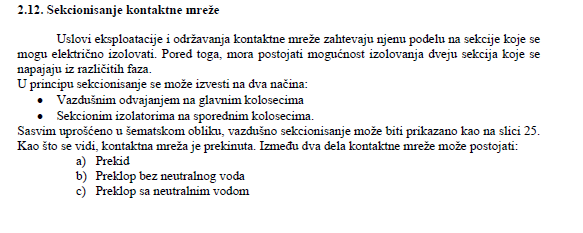 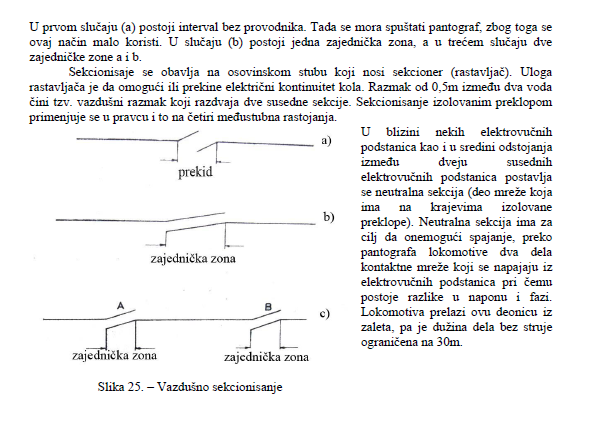 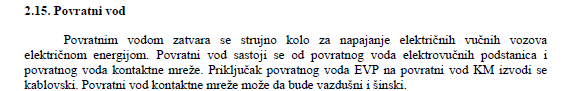 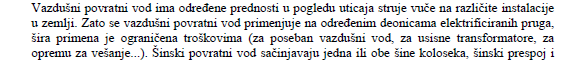 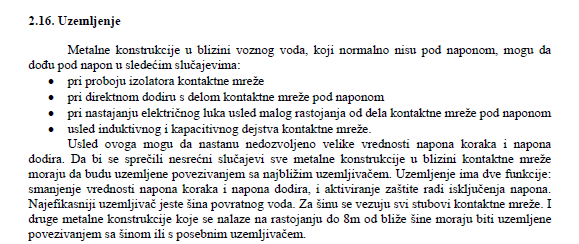 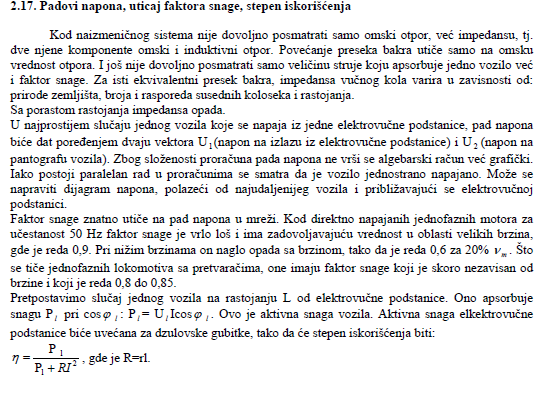